LISTOPAD
Mjesec  knjige
Knjige nam pričaju

Podijeljeno srce
Ja sam knjiga Podijeljeno srce. Volim kad me djeca čitaju i uče iz mene. Uzmi me, pročitaj me, jako sam zanimljiva! Pročitaj me kad god poželiš. Posebno vi djevojčice jer ja sam prava knjiga za vas.

                                                                        				Tia
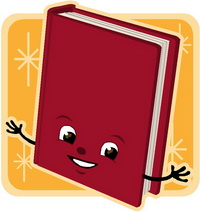 Knjiga je najbolji prijatelj

Dobar dan, ja sam Klarina nova knjiga. Zovem se Životinje koje su promijenile svijet – konji. 
Naučit ću  mnogo novih stvari o konjima. Zajedno ćemo ići u nove avanture. Naučit ću :  kako se jaše, koje boje konji mogu biti, četkanje i još mnogo toga. Krenimo u prvu avanturu. Vidimo se drugi put.

					Klara
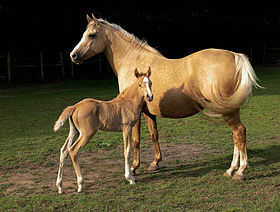 Tajne

To je jako zanimljiva knjiga. Nalazi se u našoj knjižnici.Ja sam je čitao. Ima jako puno tajni. Radi se o tajnama mame i tate...
                                                   			Petar B.
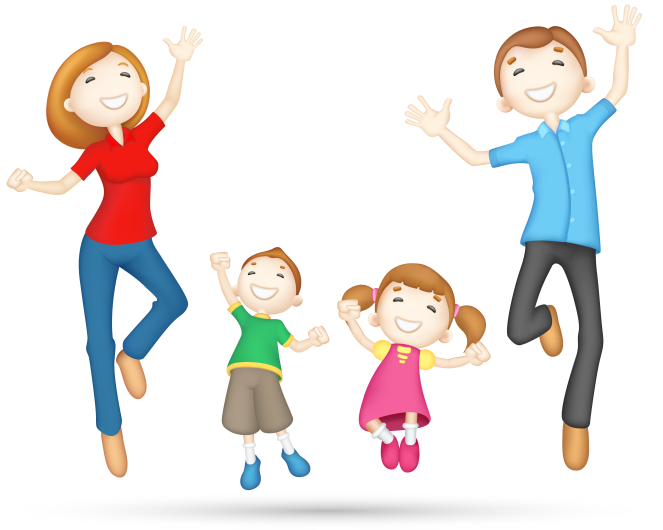 Ja sam knjiga 1000 zašto 1000 zato. Volim kad me djeca i odrasli čitaju. U meni piše puno zanimljivih stvari. Volim je čitati jer mogu puno naučiti. Knjiga mi je kod none Ankice i ujaka Damira.
                                                       Luka
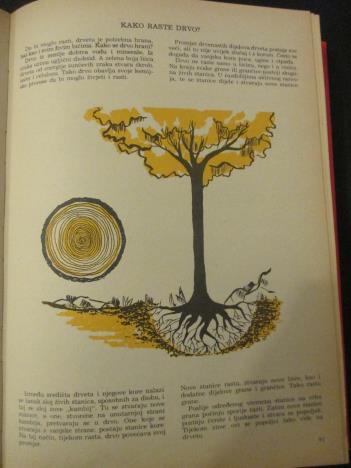 Moja knjiga mi priča kako je važno imati svoj dom.Njega treba čuvati, braniti i održavati čistim. To sam pročitala u knjizi Ježeva kućica. Pročitajte je i vi!
                                                         			Karla
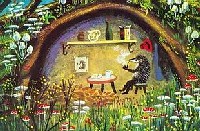 Moja knjiga je moja prijateljica. Iz nje možemo pokupiti znanje ako želimo. Vodi nas u svijet čarolije.
 Volim čitati Bibliju.
			 Iva
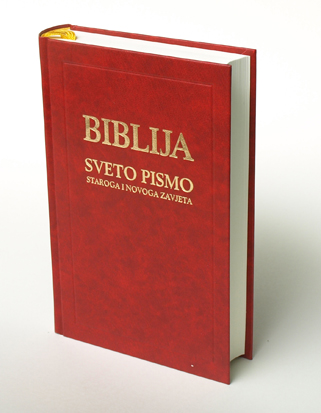 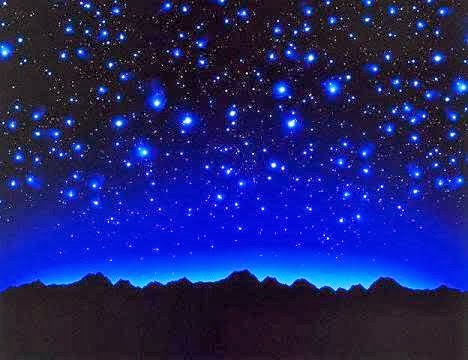 Fina Nina zna o zvijezdama
Ja sam knjiga o zvijezdama,napisala me Jane O Conor. Volim kad me djeca čitaju. Sad ću vam ispričati što se događa u priči. Bila je djevojčica Nina koja je voljela zvijezde. Sa razredom idu na noćni izlet u zvjezdarnicu. Učiteljica im je u razredu pokazala zviježđe. Kod kuće su se pripremali za večerašnji izlet. Mama im je ispekla kolačiće u obliku zvijezda. Dok su se spremali za polazak počela je padati kiša. Zaglavili su u prometu i neće stići na vrijeme. Bili su tužni. Vratili su se kući. Prestala je kiša. Nina se dosjetila da mogu imati svoju nebesku predstavu. Uzeli su ležaljke i kekse. Vidjeli su zvijezdu padalicu. Nina je nešto zaželjela. Ostvarila joj se želja. Idući tjedan idu u zvjezdarnicu.
                                 Tea
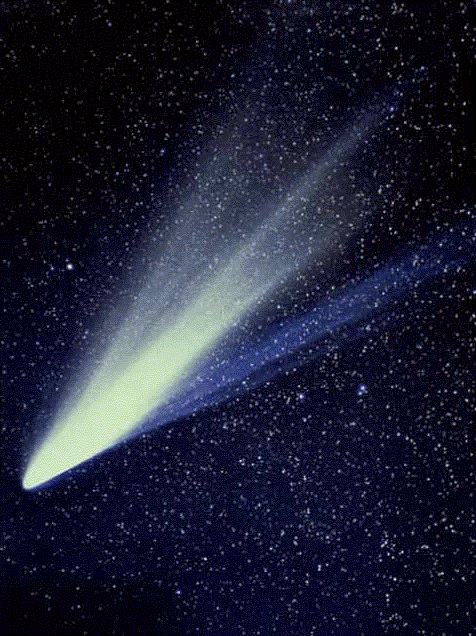 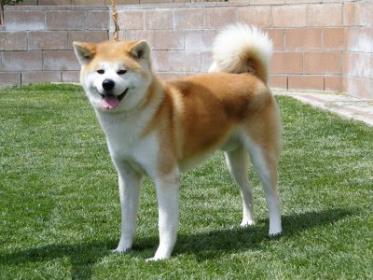 Pas, priručnik za vlasnike
Ja najviše volim kada me Sara čita. Uči jako puno
o psima. Nema baš sve vrste pasa, ali nema veze.
Imam pametne odgovore. Napisao me je Bruce Fogle.
                  Sara
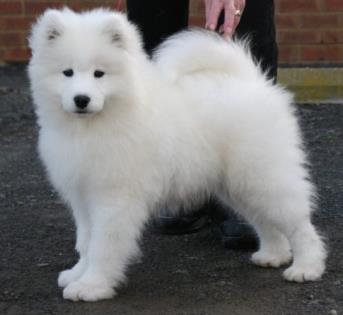 Listopad se sastoji od dvije riječi, list i pad. Listopad je deseti mjesec u godini. S listopadnog drveća opada lišće. Sve je hladnije. Ptice selice odlaze na jug.
Vjeverica i medvjed se pripremaju za zimski san. Ljudi se odijevaju toplije. Čizmice se vesele jer jedva čekaju izaći van. 
Tia
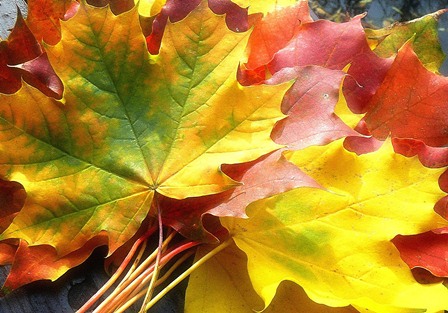 Jesen je stigla tiho i polako i potjerala ljeto samo tako. Kišobrani vole tmuran i kišan dan jer će napokon izaći van. Čizmice se vesele jer će skakati po lokvicama skoro cijeli dan. Jakne se vesele hladnom i kišnom danu jer im je dosadno u ormaru. Lišće je tužno što pada sa stabla i tako postaje tepih sa granja. 
                           Tea
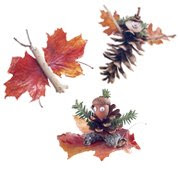 Listopad je predivan mjesec. On je deseti mjesec u godini. U ovom je mjesecu Dan neovisnosti. Obilježavamo Dane kruha i zahvalnosti za plodove zemlje. U listopadu često padaju kiše, lišće žuti i opada, a kesteni  su zreli. Uživamo u plodovima jeseni.
                                                     Karlo
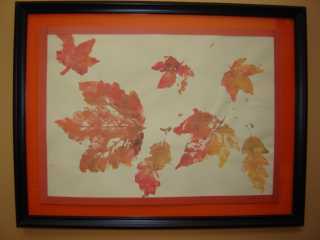 U listopadu lišće postaje šareno. Polako opada i pokriva ceste. Počele su kiše. Ljudi se odijevaju toplije. Čizmice su sretne što će izaći van iz ormara. Ljudi su u vinogradu i voćnjaku... Volim listopad, ali mi je najdraži svibanj.
                                                       			Sara
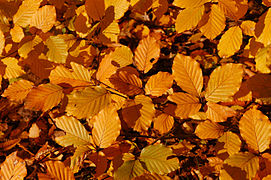 Listopad baš voli lišće. U listopadu smo u školi. Jupi škola! Vesele se đaci. Ja sam jedna od njih, volim školu, a ti?
                                                     			Klara
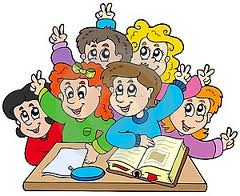 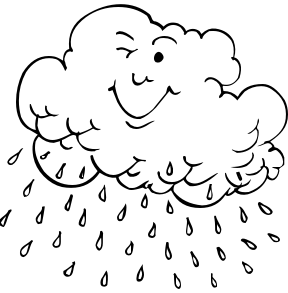 Listopad je deseti mjesec u godini..
Medvjed i vjeverica se pripremaju za zimu.
Kaputići se vesele jer im je dosadno visiti u ormaru.Kad kiša pada gledam kroz prozor, vidim lokvice vode. Volim skakati po njima. Volim jesen zbog šarenog lišća.
                                                        					Dora
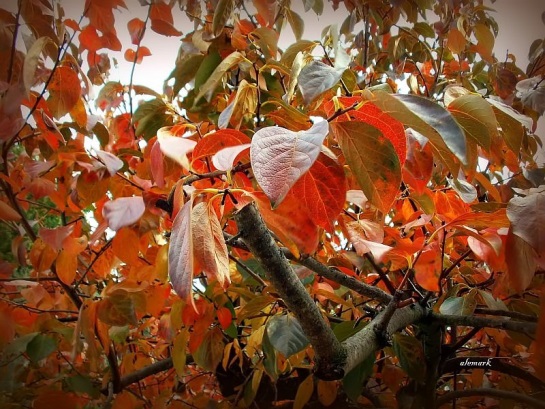 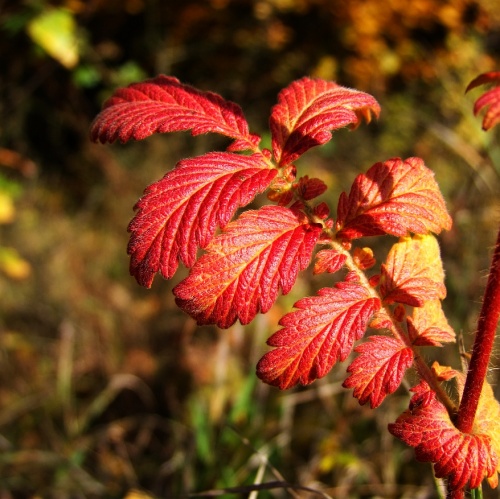 Pripremili učenici literarne grupe.